“2022-2023 жылдық сараптама»
Тәрбиеші: Даньярова Т.М.
             Уразова Г.С.
Циклограмма
Даму 
карта
Мониторинг
СТАНДАРТ
Перспективалық жоспар
Қазіргі кезеңде Республиканың білім беру жүйесінің ең басты міндеті қазақ мектебі мен мектеп жасына дейінгі балалардың білім сапасының деңгейін халықаралық дәрежеге жуықтату.
 Бала - болашағымыз десек, сол балаға жүйелі білім беріп, ынта  ықыласын дұрыс бағыттауды, қабілет - қасиеттерін дамытуды балабақшадан бастауымыз керек. Мектепке дейінгі білім беру стандарты мектепке дейінгі тәрбиемен мектепалды даярлық топтарында педагогикалық үрдісті ұйымдастыруда жаңашыл әдіс - тәсілдерді пайдалануға мүмкіндік береді.         Балабақшада жаңа педагогикалық технологияларды пайдаланудың басты мақсаты: оқыту мен тәрбиелеуде инновациялық ойын технологиясының элементтерін пайдалана отырып, жан - жақты, білімді, құзыретті тұлға тәрбиелеу.
Қазіргі заманда алға қойылып отырған маңызды мәселердің бірі - жан - жақты дамыған өнегелі, рухани ізденісі мол жас ұрпақ тәрбиелеу. Ол үшін біз не істеуіміз қажет? Бізден берілетін тәрбиенің нәтижесі отбасымен балабақша тығыз байланыста болса ғана, мағыналы болып жан-жақты дамыған ұрпақ тәрбиелей аламыз. Осының негізінде біз тек баланы ғана емес, ата-ананы да жұмыстандырып, бірге тәрбиелеуіміз қажет.
Модульдік технологияның ерекшілігі: жадының алуан түрлерін (есту, көру, қимыл) ойлауды, ынтаны, қабылдау қабілетін арнайы жасалған оқу, сондай-ақ өзін-өзі бекіту, қарым-қатынас, шығармашылық қажеттіліктерін, сөздік қорын дамытуға бағытталған.
“Педагог” мектепке дейінгі әдістемелік кеңес беру орталығы 2022 жылғы қазан айына арналған перспективалық  жоспар мен циклограмманың электронды форматын ұсынады. Ұсынылған құжаттар мемлекеттік жалпыға міндетті білім беру стандарты (№348 бұйрық 03.08.2022) және мектепке дейінгі тәрбие мен оқытудың үлгілік оқу жоспары (№394 бұйрық 09.09.2022) негізінде жасалған.
Биылғы қабылдаған балалардын саны: 21 бала. 
Оның ішінде: Ересек топқа-10 бала, ортаңғы топ-6 бала, кіші топ-5 бала кірді. 
5 дағдылар бойынша (физикалық, коммуникативтік, танымдық, шығармашылық, әлеуметтік) оқу іс-әрекет кестесі құрылды.
Стандартқа сәйкес биылғы енгізілген өзгерістердің бастысы балалармен ұйымдастырылған іс-әрекет ойын түрінде өткізуге шешілді. 
Өте жақсы балалар ұнатып кеткен нейрожаттығулар мен ойындар. Солар арқылы тәрбиешілер қойылған мақсаттарына жетіп, балалрдың дамуында үлкен нәтиже шығарды. Көптеген сюжетті-рөлді ойындар жасалды. Соларға сәйкес ойын аймақтар құрылды: кітаптар бұрышы, өнер бұрышы, құрылыс бұрышы, сюжетті-рөлді ойындар, нейрожаттығулар.
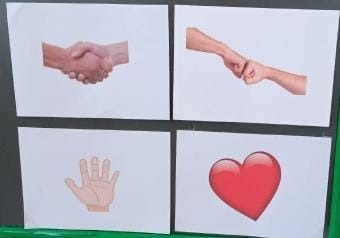 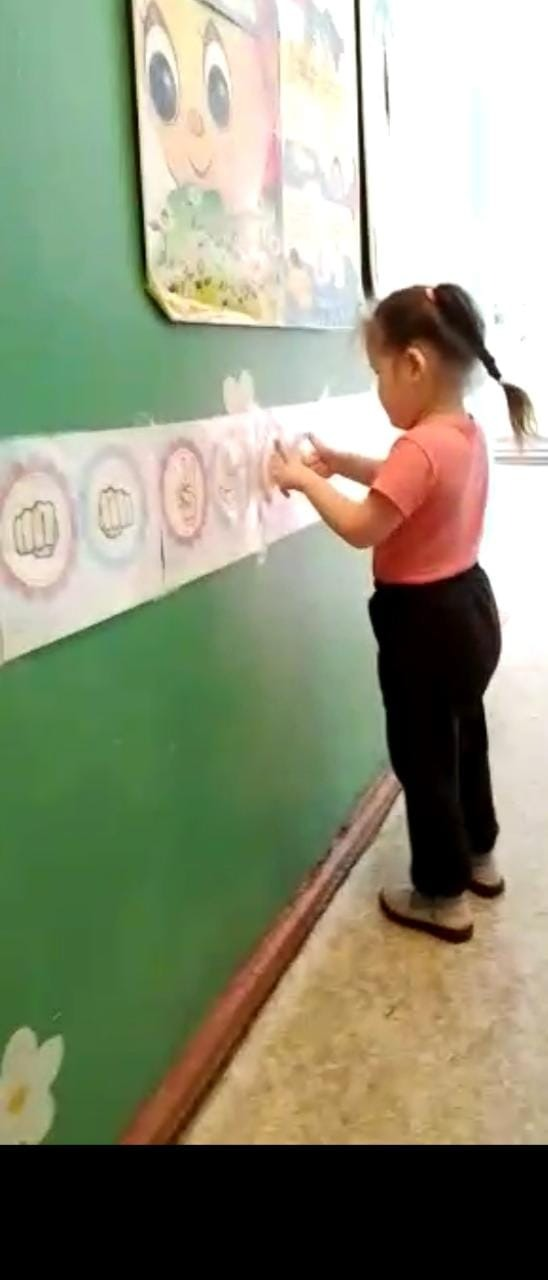 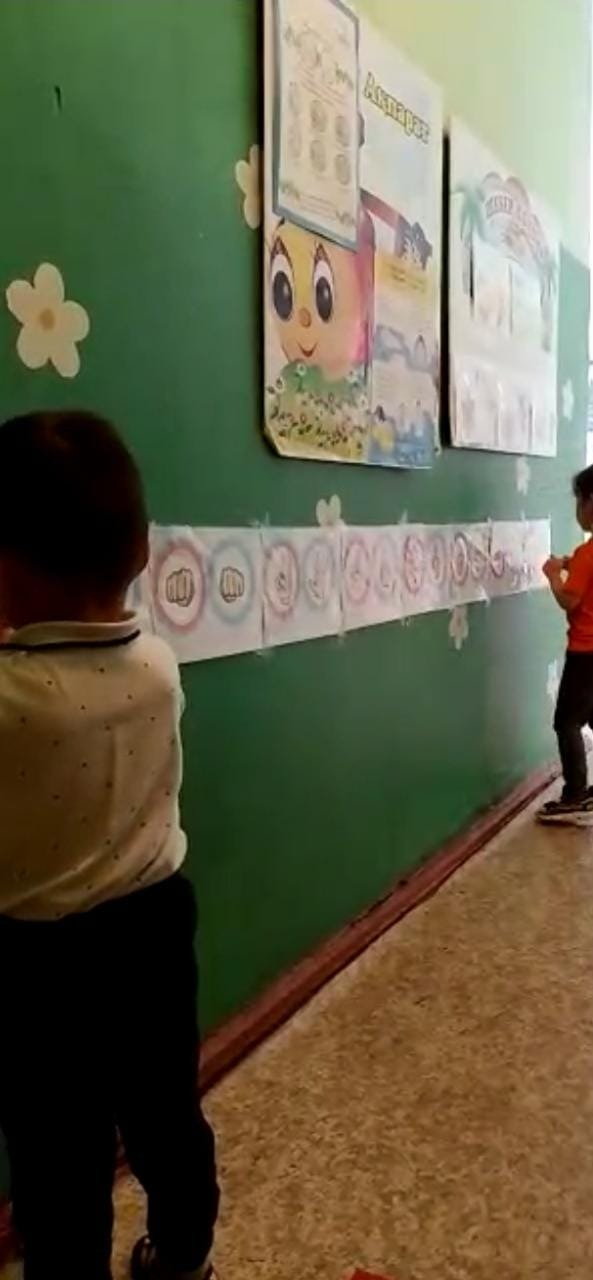 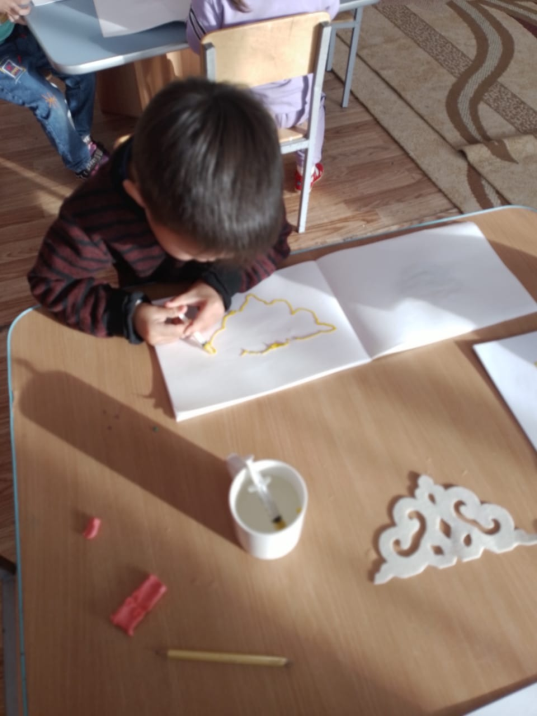 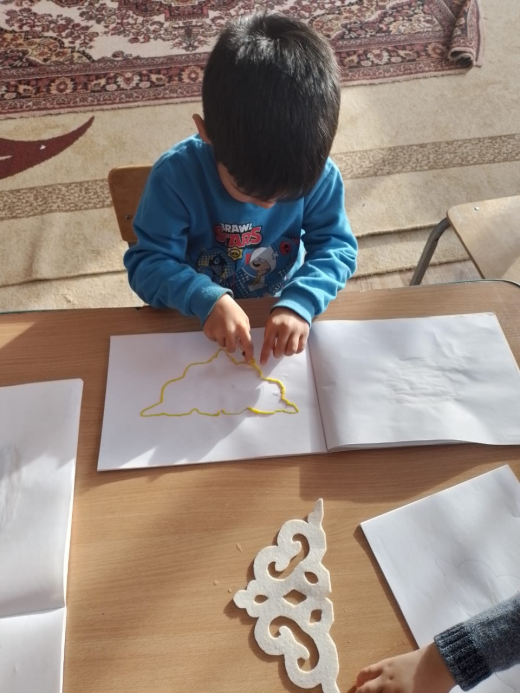 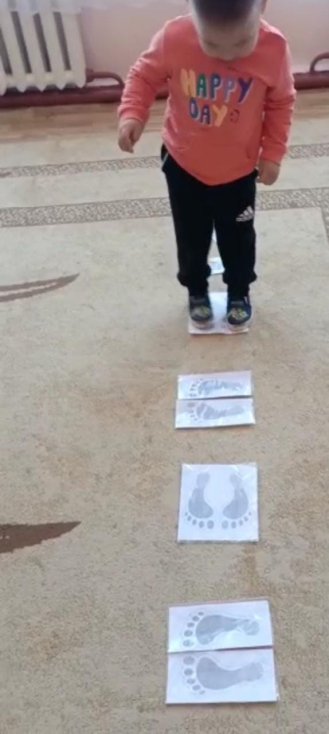 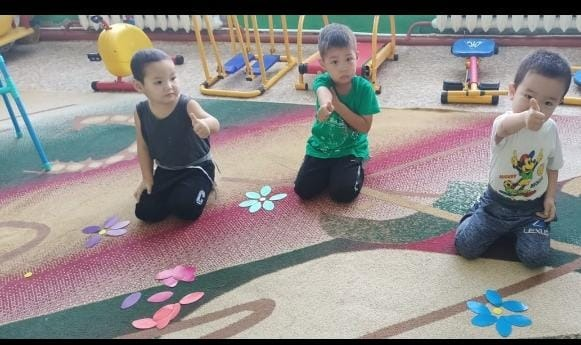 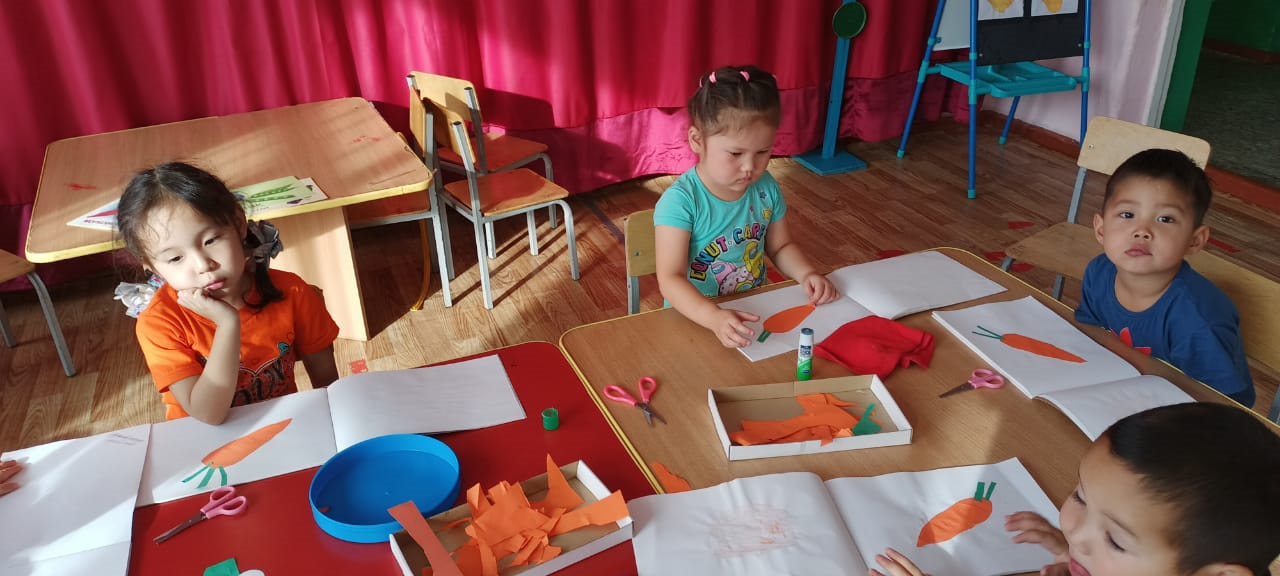 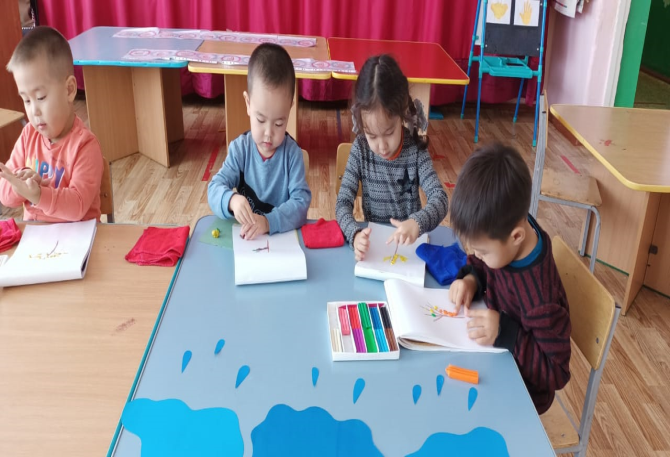 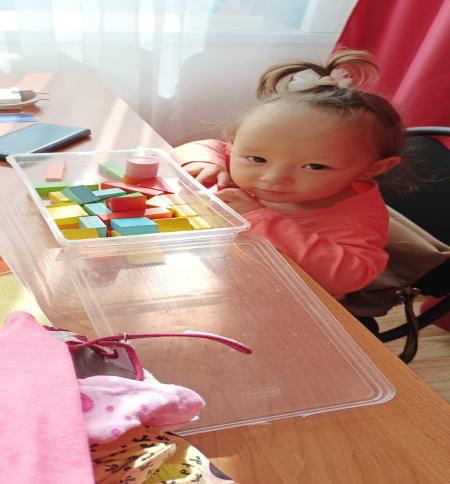 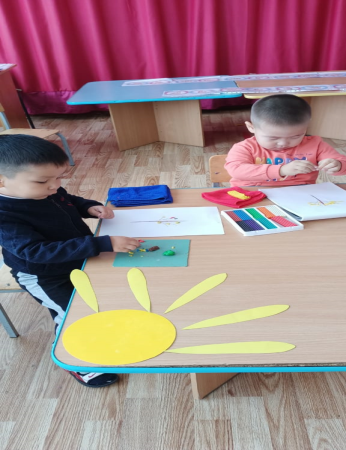 Балалардың жетістіктері
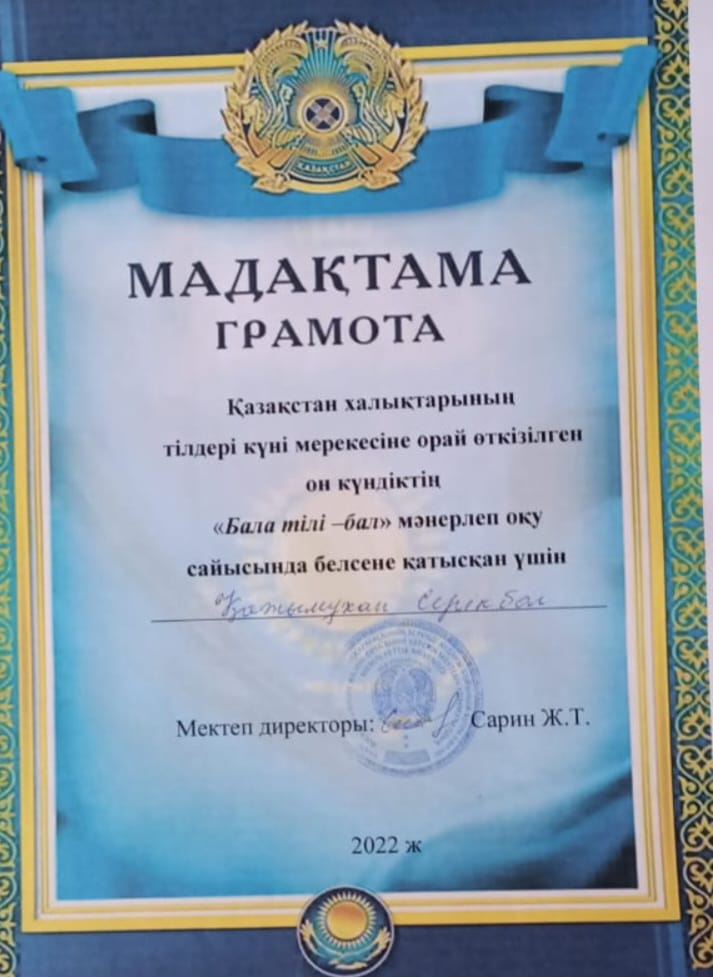 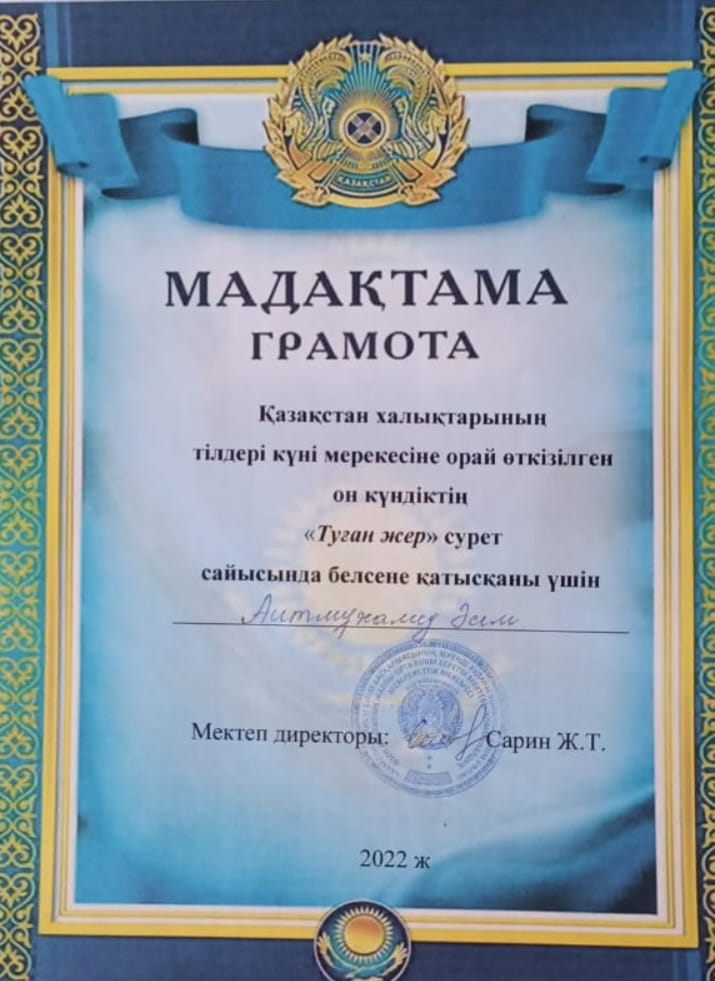 Балалардың жетістіктері
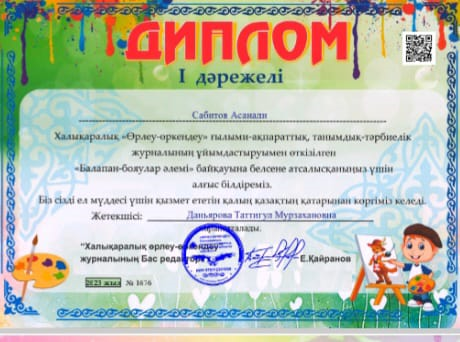 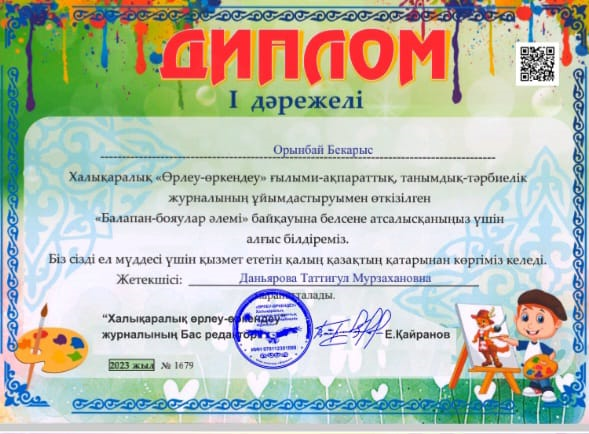 Назарларыңызға рахмет